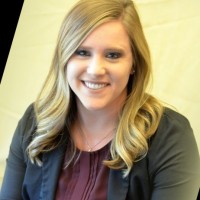 Career Exploration
Learn about the tools and resources that are available to you to help aid in your career journey.
Kaitlyn Taggart
Director of Career Services
Lake Superior College
Career Assessment Tool
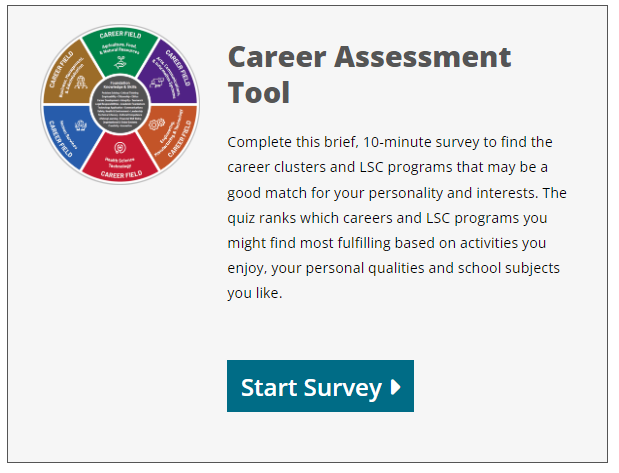 https://www.lsc.edu/current-students/career-services/career-planning/
Resources
MN State Career Exploration – Assessments, exploration and goal-setting tools.
CAREERwise – Research careers, complete assessments and create a career plan
Career Planning Workbook
DEED – MN Dept of Employment and Economic Development. Career Profiles include wages, demand, job opportunities, and more!
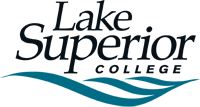 Career Services
Lake Superior College

LSC Student Services (S-Building)
careerservices@lsc.edu
218-733-7623
www.lsc.edu/careerservices
Thank you!
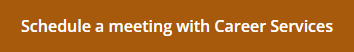